ضع دائرة حول حرف ر :
رؤوف             رنة            طرد

طائرة      سور
رو
را
ري
كلمات بحرف الراء
رف
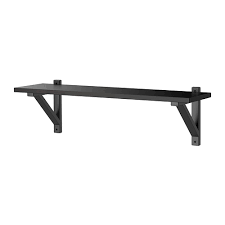 ريش
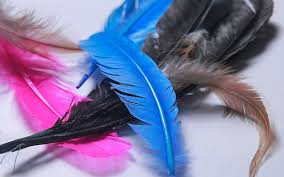 رمال
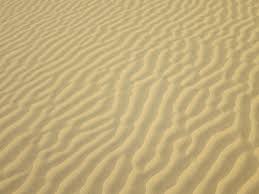 رقبة
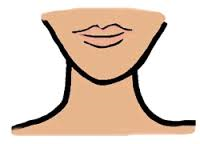 ركبة
رَجل
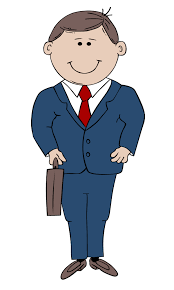 راكون
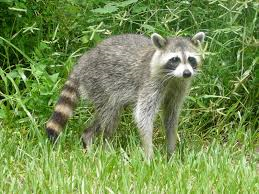 رسالة
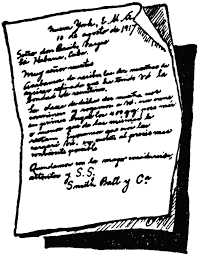 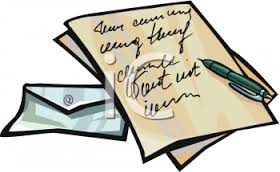 رِجل
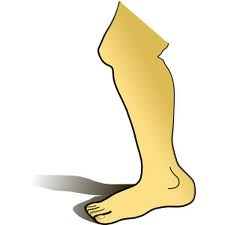 رصيف
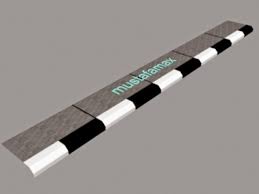 رمادي
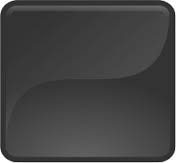 رأس
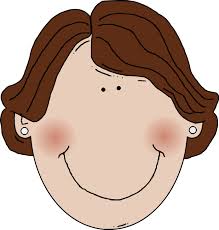 رمان
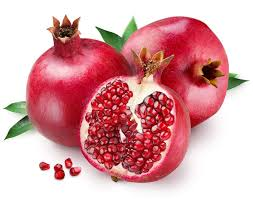